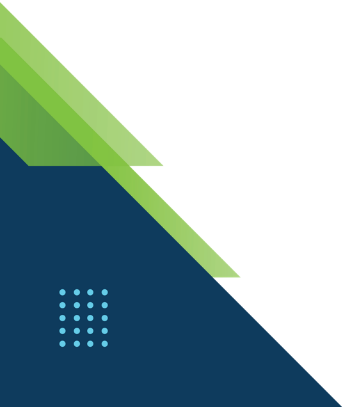 Understanding Split/Shared Services Kansas City Chapter AAPC March 2024
Disclaimer
We prepared this education as a tool to assist the provider community. Medicare rules change often and are part of relevant laws, regulations and rulings found on the Centers for Medicare & Medicaid Services (CMS) website. We will provide responses to questions based on the facts given, but the Medicare rules will determine final coverage. CMS prohibits recording of the presentation for profit-making purposes.
Acronyms
E/M 	Evaluation and Management 
MDM 	Medical Decision-Making 
NPP	Non-Physician Practitioner
Objectives
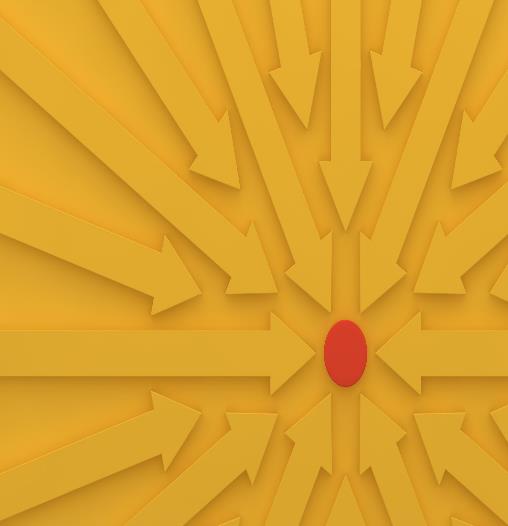 To review Medicare specific requirements for split or shared E/M services.
Agenda
We will: 
Define split/shared services
Define group for split/shared services  
Review how to determine the billing provider
Review use of modifier FS
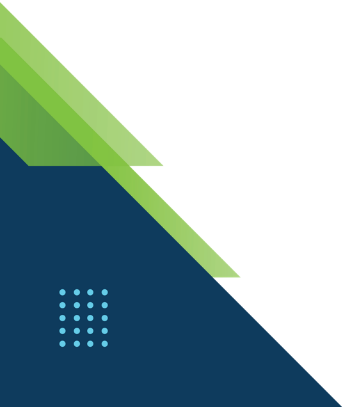 Split/Shared Services Overview
What?
What are split/shared services?
E/M visit in the facility setting where both a physician and NPP perform a portion of the visit.
Who?
Who can provide split/shared services?
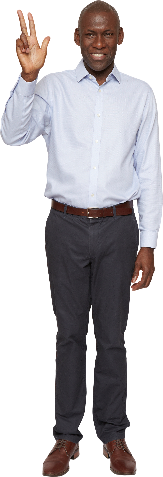 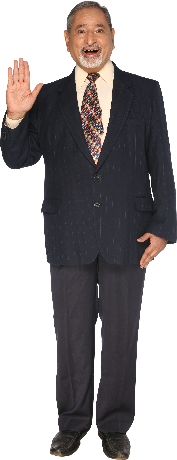 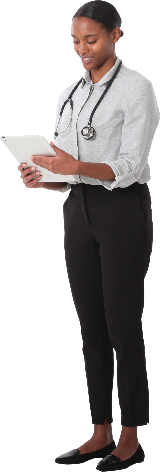 Physician or NPP in the same group
Both parties must be able to perform and submit for the E/M if provided alone
Where?
What are the payable locations?
Facility setting
Examples include
Hospital 
Inpatient
Outpatient
Emergency Room 
Observation 
Critical Care 
Skilled Nursing Facility
Institutional setting where Medicare prohibits payment for services/supplies furnished incident to professional services
CMS Definition of Group
CMS does not define group 
You define group for split services 
Examples: 
Under the same Tax ID
Same specialty practice 
Contracts
Collaboration agreements 
Parties determine reimbursement
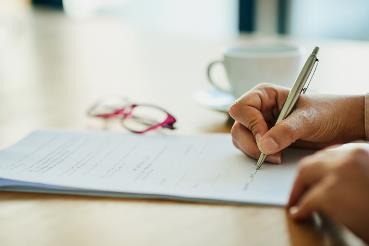 Determine the Billing Provider
Provide the substantive portion of the service 
Time 
Face-to-face time 
Non-face-to-face time spent in qualifying activities 
At least one party must have face-to-face with patient 
Count time once when parties meet to discuss patient 
Element of the service 
MDM
Qualifying Activities
Preparing to see the patient (for example, review of tests) 
Obtaining and/or reviewing separately obtained history 
Performing a medically appropriate examination and/or evaluation 
Counseling and educating the patient/family/caregiver 
Ordering medications, tests, or procedures
Referring and communicating with other health care professionals (when not separately reported) 
Documenting clinical information in the electronic or other health record 
Independently interpreting results (not separately reported) and communicating results to the patient/family/caregiver 
Care coordination (not separately reported)
Elements of Service
Must provide at least one element  
History 
Exam 
MDM 
2022 – Perform element and use to choose the level of service 
2023 – Perform element  
2024 – MDM
Billing Provider versus Level of Service
Level of service determined by either 
2022 
Time 
Elements of service
2023 
Time 
MDM 
2024 
Time 
MDM
Exception 
Critical care
Emergency department  
Billing provider determined by split/shared rules
Prolonged Care
Document time 
Use prolonged care time to assist in determining billing provider 
Does not apply to 
Critical care
Emergency department
Critical Care
Time only
Both parties document time 
Billing practitioner chosen by time
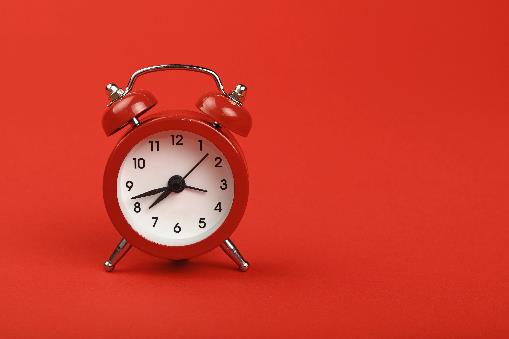 Emergency Department
Level of service chosen 
2022 – history, exam, and MDM 
2023 – MDM 
2024 – MDM 
Billing practitioner chosen by 
Time 
Element of service
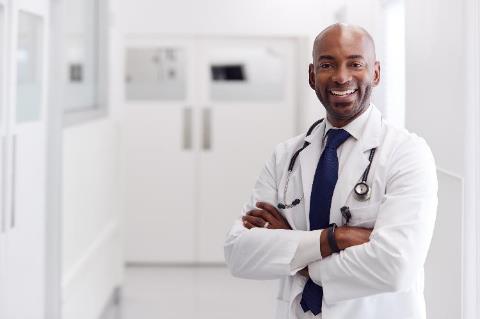 Documentation
Both parties document their activities 
Time 
Elements of service (exception critical care) 
Billing practitioner signs the documentation
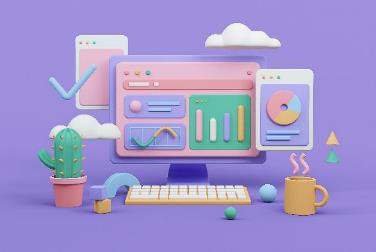 Modifier FS
Required when MD/DO and NPP work together to provide the encounter to patient 
Required regardless of whether billing under NPP or MD/DO 
Informational modifier 
Allowed amount under billing practitioner 
Modifier 52 not appropriate
Resources
Correct Billing of Split (Shared) Services 
CMS Internet-Only Manual (IOM) Publication 100-04, Medicare Claims Processing Manual, Chapter 12, Physicians/Non-Physician Practitioners, Section 30.6.18
Questions
Thank You